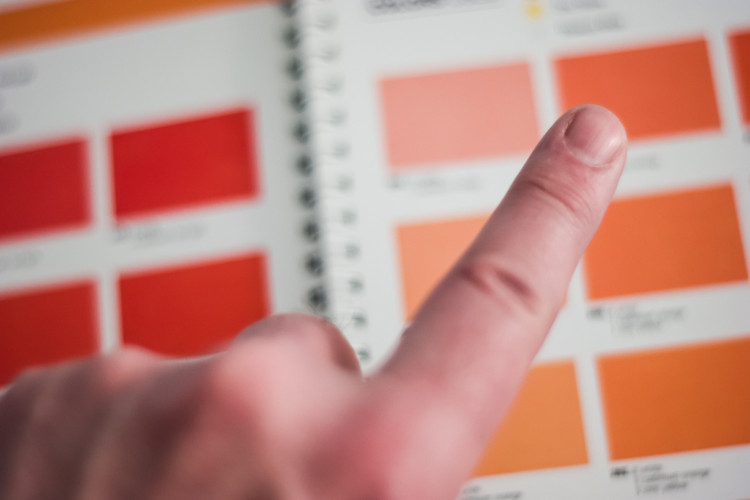 语文（人教版）八年级 下册
《我一生中的重要抉择》
"IMPORTANT DECISIONS IN MY LIFE. "
汇报人：PPT818
时间：20XX.X.X
作者介绍
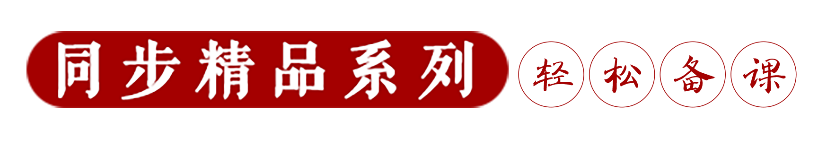 王选（1937-2006）  曾任中国科学院院士，中国工程院院士，第三世界科学院院士。是“汉字激光照排系统”的创始人。被誉为“当代的毕昇”“汉字激光照排之父”“中国现代汉字印刷革命的奠基人”“中国迎接知识经济挑战的先驱”。2001年，王选获国家最高科学技术奖。
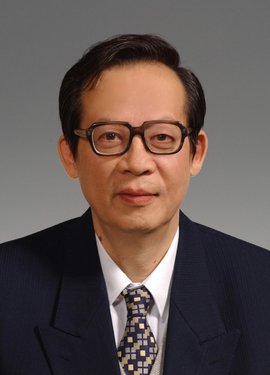 知识链接
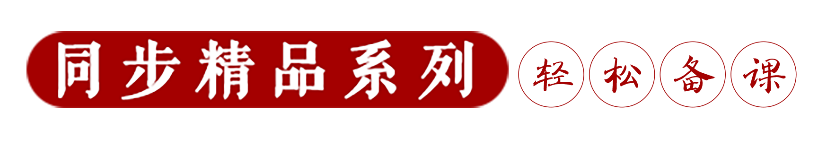 1.有关“八个抉择”
①选择计算数学专业；
②投身到研究软硬件结合领域；
③锻炼英语听力；
④直接跨入第四代激光照排系统的研制；
⑤致力于产业化；
⑥大力扶植年轻人；
⑦20世纪90年代进军日本市场 ；
⑧1995年进军广电业。
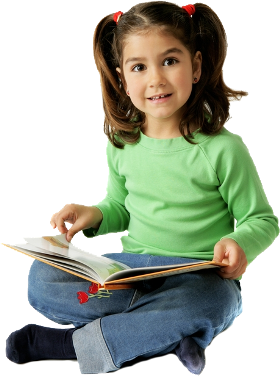 知识链接
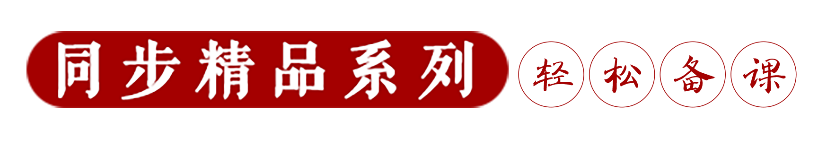 2.关于“毕昇”
毕昇   北宋布衣，我国古代伟大的发明家，中国古代四大发明之一“活字印刷术”的发明者。其发明活字印刷术，比德国人古腾堡发明金属活字印刷早四百多年，毕昇活字印刷术的发明，是印刷史上的一次伟大革命，它为中国文化经济的发展开辟了广阔的道路，为推动世界文明的发展作出了重大贡献。
    关于毕昇的生平事迹，以及他发明活字版的经过，除了沈括在《梦溪笔谈》一书中的记载外，还找不到第二个文献资料。
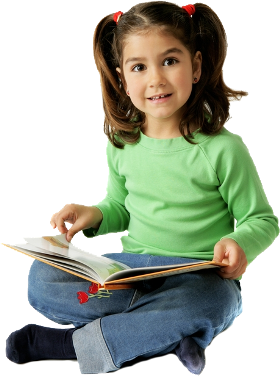 写作背景
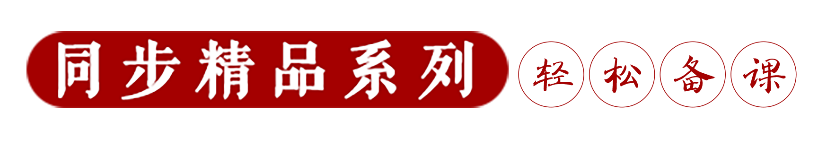 本文是作者1998年10月在北京大学的演讲。原题为《我一生中的八个重要抉择》这里节选的主要是第六个抉择的部分。有改动。
    王选的一生中有过八次重要抉择，每次都把他的人生推向一个新的台阶。课文按时间顺序，有详有略地介绍，深入浅出。既是讲的专业，所谈的问题又带有普遍性，文章的字里行间流露出作者的自信、执着，流露出他的自强奋进、开拓进取，以及他甘做人梯，扶植新秀的崇高精神。王选是一个实现了人生价值的杰出中国人。
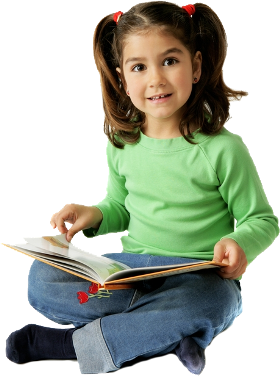 检查预习
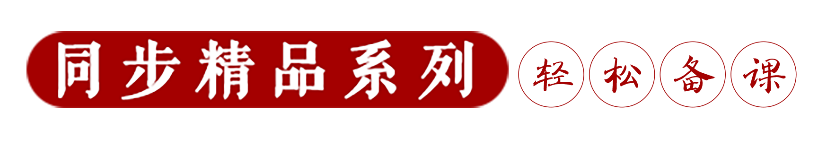 1.生字词
抉择（         ）     奠基人（         ） 
开辟（         ）     崭新（          ）
堕落（         ）     署名（          ）
剥削（           ）     头衔（          ）
逸事（         ）     荧屏（          ）
狗皮膏药（        ）   强词夺理（           ）
jué
diàn
pì
zhǎn
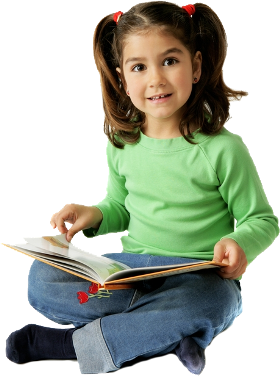 duò
shǔ
xián
bōxuē
yíng
yì
gāo
qiǎnɡ
检查预习
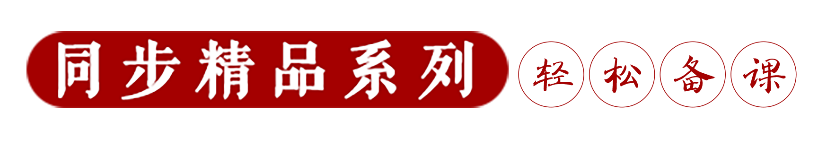 2.重点词语
超出同类之上。多指人的品德才能。
越多越好。
指玩弄两面派手法，表面上遵从，暗地里违背。
假借名义，进行蒙骗欺诈。
比喻激烈尖锐的社会斗争前哨。
指无理强辩，明明没理硬说有理。
出类拔萃：     
多多益善：
阳奉阴违：     
招摇撞骗：
风口浪尖：
强词夺理：
平易近人：
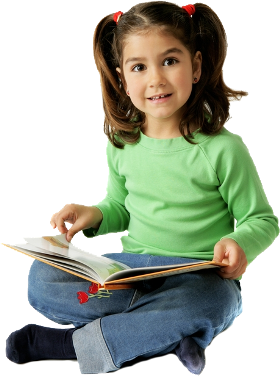 对人和蔼可亲，没架子，使人易接近。
不修边幅：
原形容随随便便，不拘小节。后形容不注意衣着或容貌的整洁。
整体感知
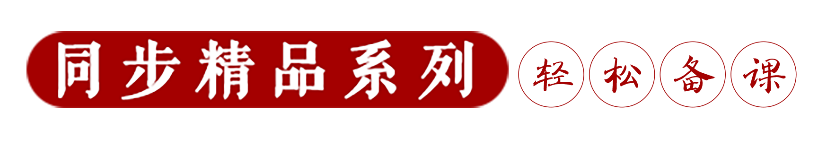 文章分为三个部分
第一部分（1）：列举李素丽的例子，引出一生中最重要的抉择这个演讲话题。
第二部分（2--8）：人生第六个抉择，大力扶植年轻人。
第一层（2～5段）：重点放在扶植年轻人的重要性和必要性上，回答为什么要扶植年轻人的问题。
第二层（6～8段）：重点谈了自己扶植年轻人的一些具体想法，回答该如何扶植年轻人的问题。
第三部分（9）：告诫青年朋友们，在群体智慧中彰显自我价值。
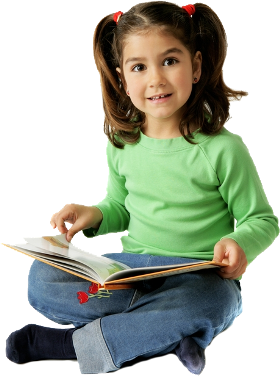 内容探究
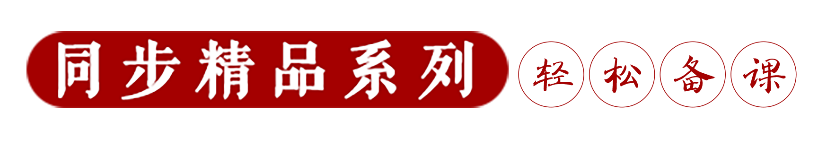 １.本文的标题是“我一生中的重大抉择”，那么，这个“抉择”到底是什么？
花大的力量来扶植年轻人，让年轻一代出来逐步取代自己的作用。
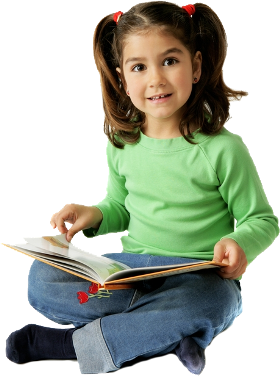 2.这篇演讲围绕什么中心来展开的？
一个人面对人生重要的抉择时，要以国家利益为先，还要有智慧而慎重选择，也要为自己的选择做出不懈努力。
内容探究
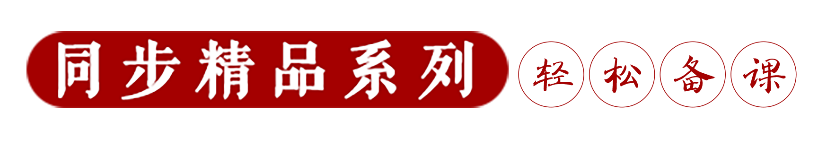 3.演讲稿开头段有什么特点？
列举比尔•盖茨的事例，说明让年事已高的自己来领导方正是一件不可设想的事情，表现了作者的高度的责任感。
    然后王选又运用了比喻修辞手法，把人生的不同阶段比作不同时间段的太阳，语言生动、幽默，形象地说明自己年事已高，只能跟大家讲一下奋斗过来的体会。
    引出下文所要讲述的内容。
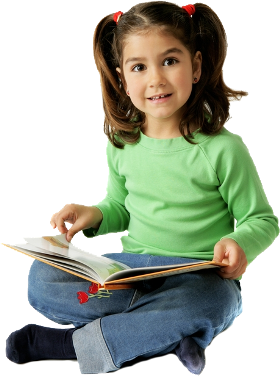 内容探究
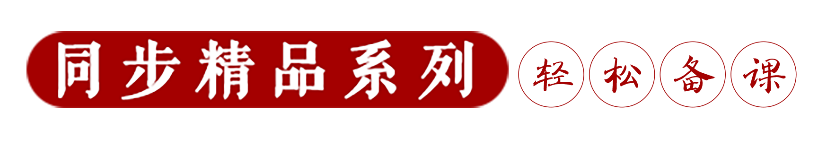 4.作者为什么讲述《荧屏连着我和你》这一电视节目？
由李素丽对自己的形容引出作者对自己的形容：“努力奋斗，曾经取得过成绩，现在高峰已过，跟不上新技术发展的一个过时的科学家。”表现了作者的谦虚、幽默、平易近人。
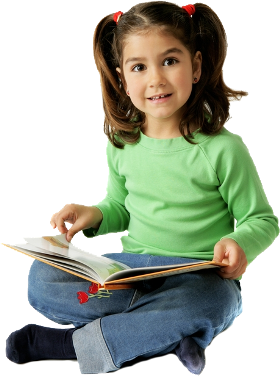 品味赏析
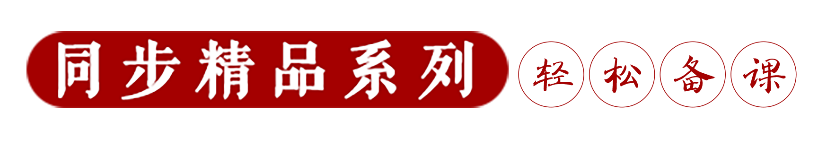 1.我知道自己是一个下午四五点钟的太阳；各位呢，上午八九点钟的太阳，这是本科生；硕士生呢，九十点钟的太阳；博士生呢，十点十一点钟的太阳。”
作者把人生的不同阶段比作不同时间段的太阳，语言生动、幽默，形象地说明自己年事已高，只能跟大家讲一下奋斗过来的体会。引出下文演讲的中心话题——我一生中的重要抉择。
    作者即景设喻，拉近了作者与听众的距离，让人倍感亲切、期望和鼓舞。
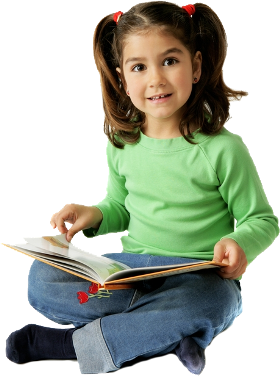 品味赏析
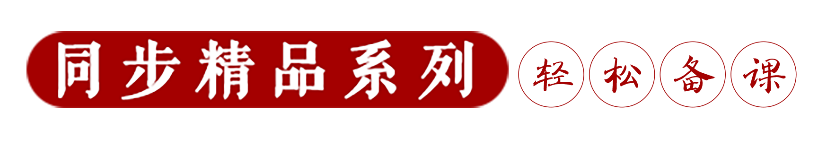 2. “我38岁搞激光照排，提出一种崭新的技术途径，假如人家说我是权威，也许还马马虎虎，因为在这个领域我懂得最多，而且我也在第一线。”
“马马虎虎”意思是勉强，凑合。表现作者的谦虚，幽默。
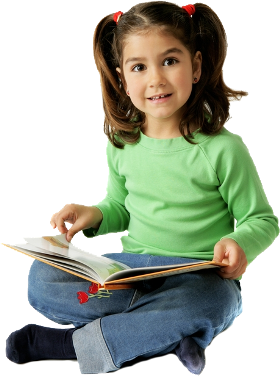 品味赏析
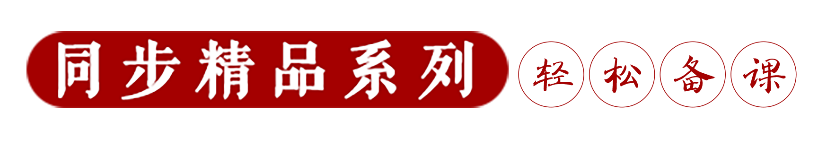 3. “我已经脱离第一线，高峰过去了，不干什么事情，已经堕落到了靠卖狗皮膏药为生的时候。”
“狗皮膏药”是中医里的外用贴膏，这个词语常常比喻骗人的货色。把演讲、作报告说成是“卖狗皮膏药”“招摇撞骗”，表现出作者的谦逊、幽默。
        作者认为自己已经脱离第一线，创造的高峰已过去，并非站在行业的最前沿。跟大家讲的，更多的是自己一生奋斗的体会，而不是科技含量最高的，对大家所起的作用不是很大。
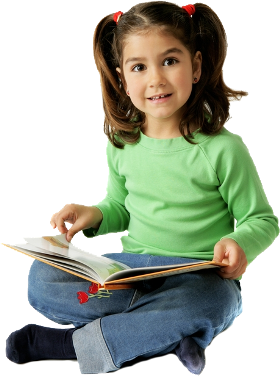 品味赏析
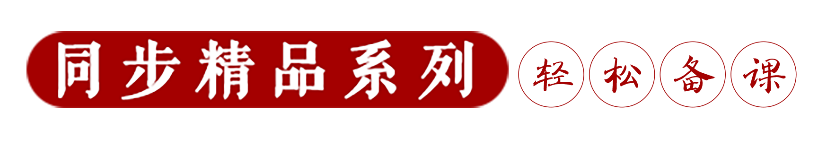 4. “明明是一个过去时态，大家误以为是一个现在时态，甚至于以为是能主导将来方向的一个将来时态。”
“过去时态”意思是淘汰、落伍了的老朽，“现在时态”的意思是正当红的核心人物，“将来时态”的意思是决策者、领军人物。面对大学生听众，比喻恰当，语言幽默，通俗易懂。
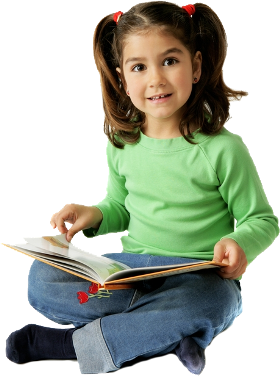 归纳总结
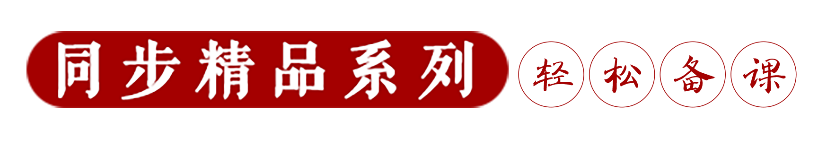 本文讲述了王选一生八次抉择中的第六次抉择，具体写了他花大的力量来扶植年轻人，让年轻人逐步取代他的作用，表现了王选尊重科技发展规律、不迷信权威、不计较个人名利、认真负责的精神。
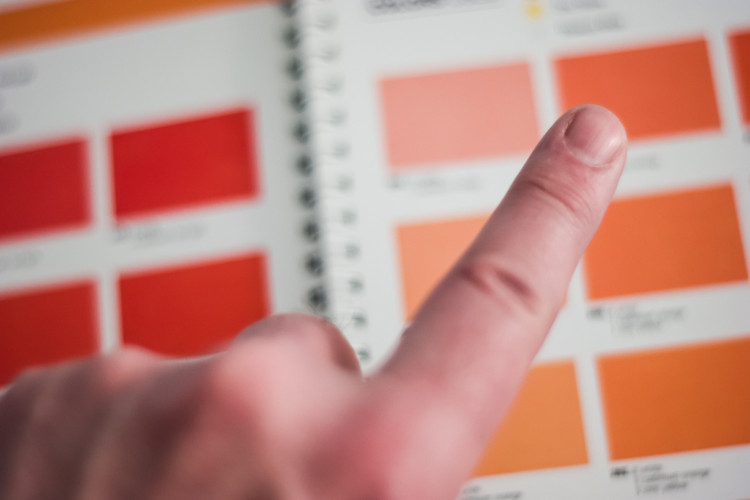 语文（人教版）八年级 下册
感谢各位的仔细聆听
"IMPORTANT DECISIONS IN MY LIFE. "
汇报人：PPT818
时间：20XX.X.X